Designing Albuquerque: An Open House for Architects, Landscape Architects & EngineersProjectsJune 15, 2022
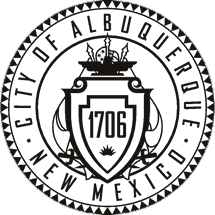 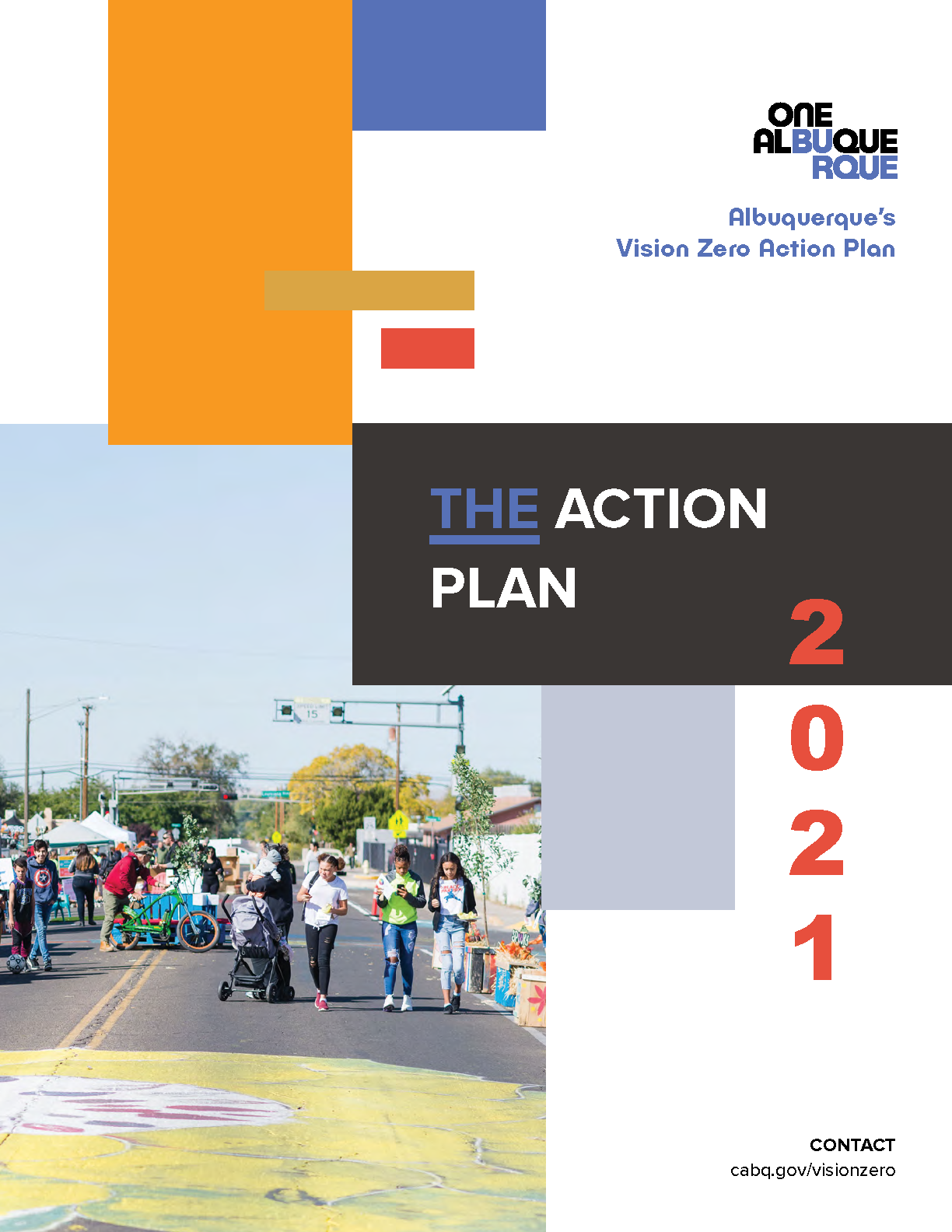 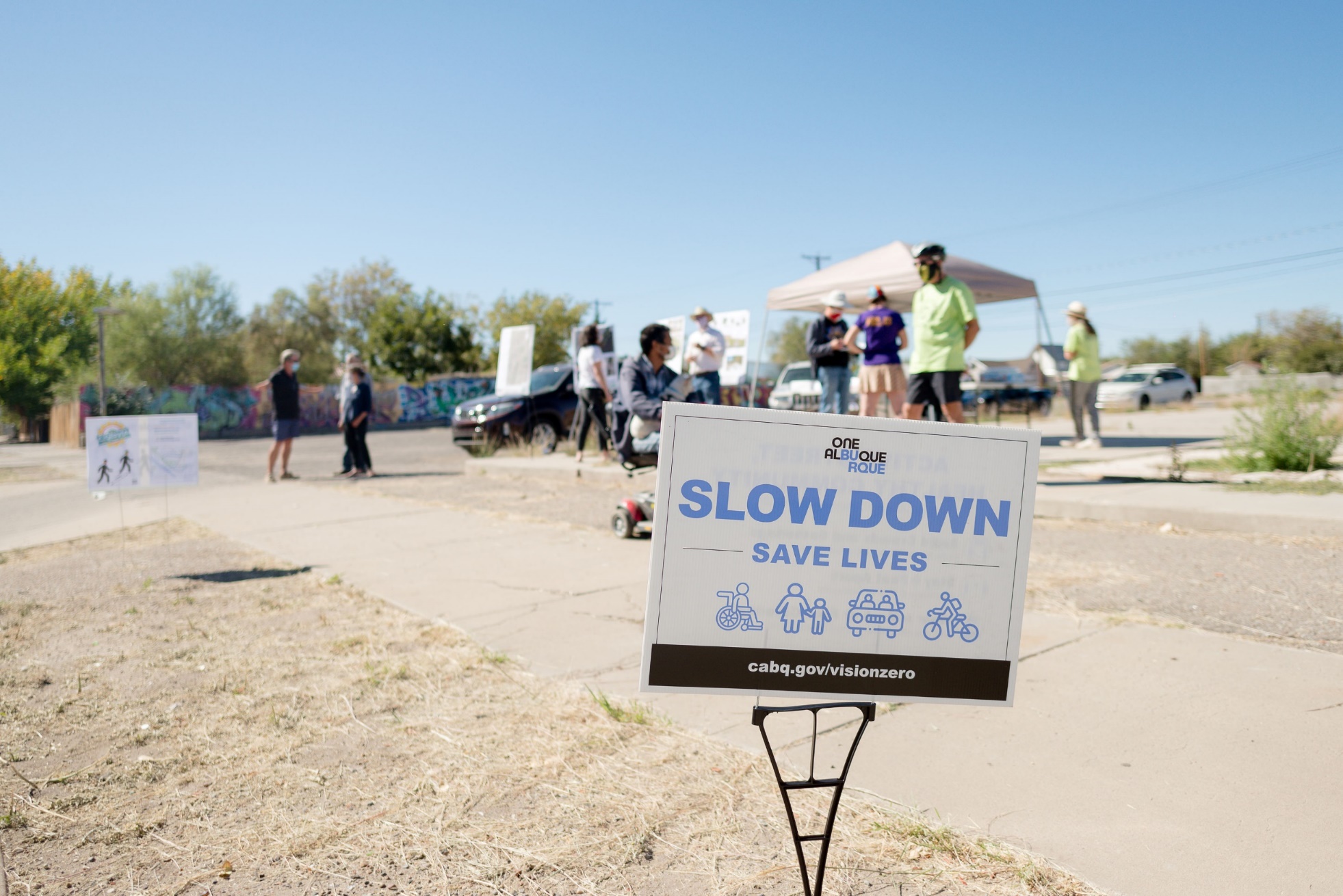 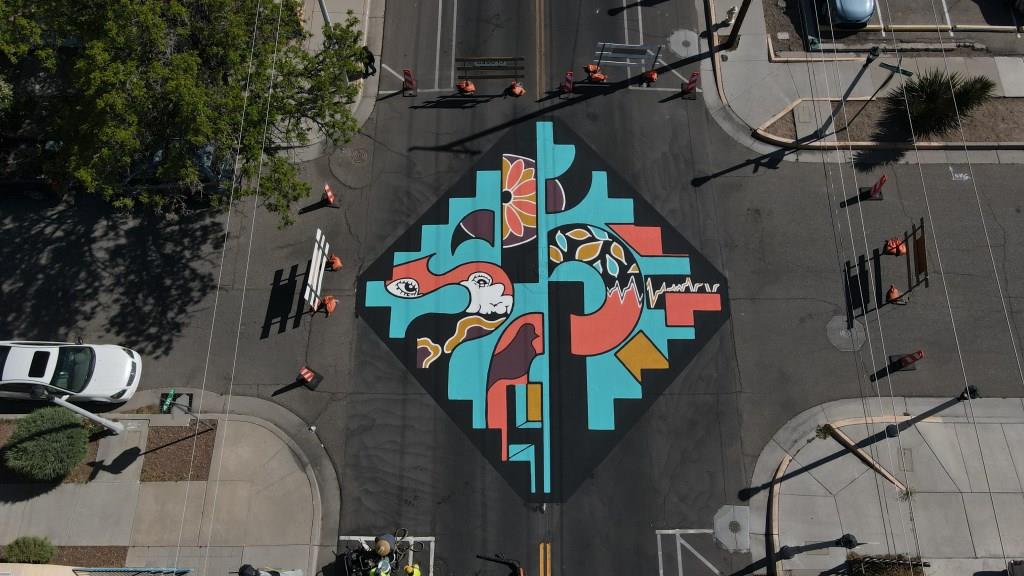 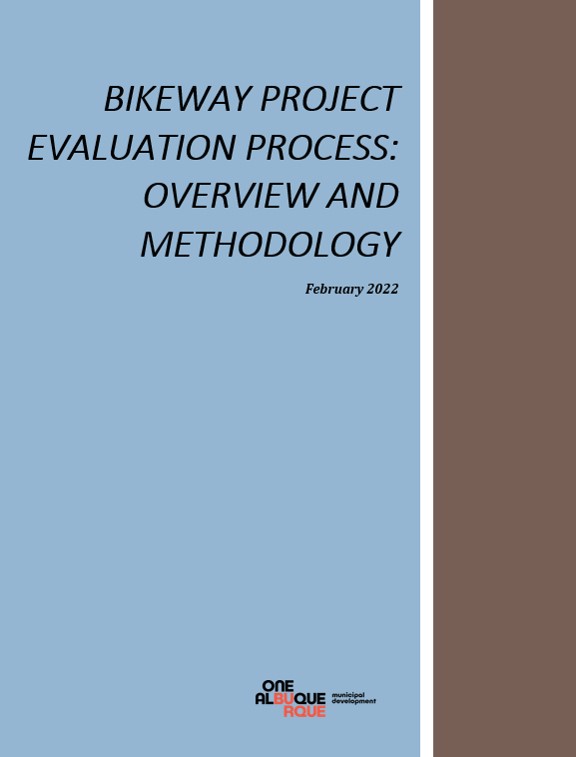 Marble/Arno Pump Station
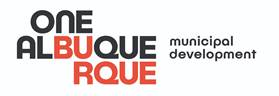 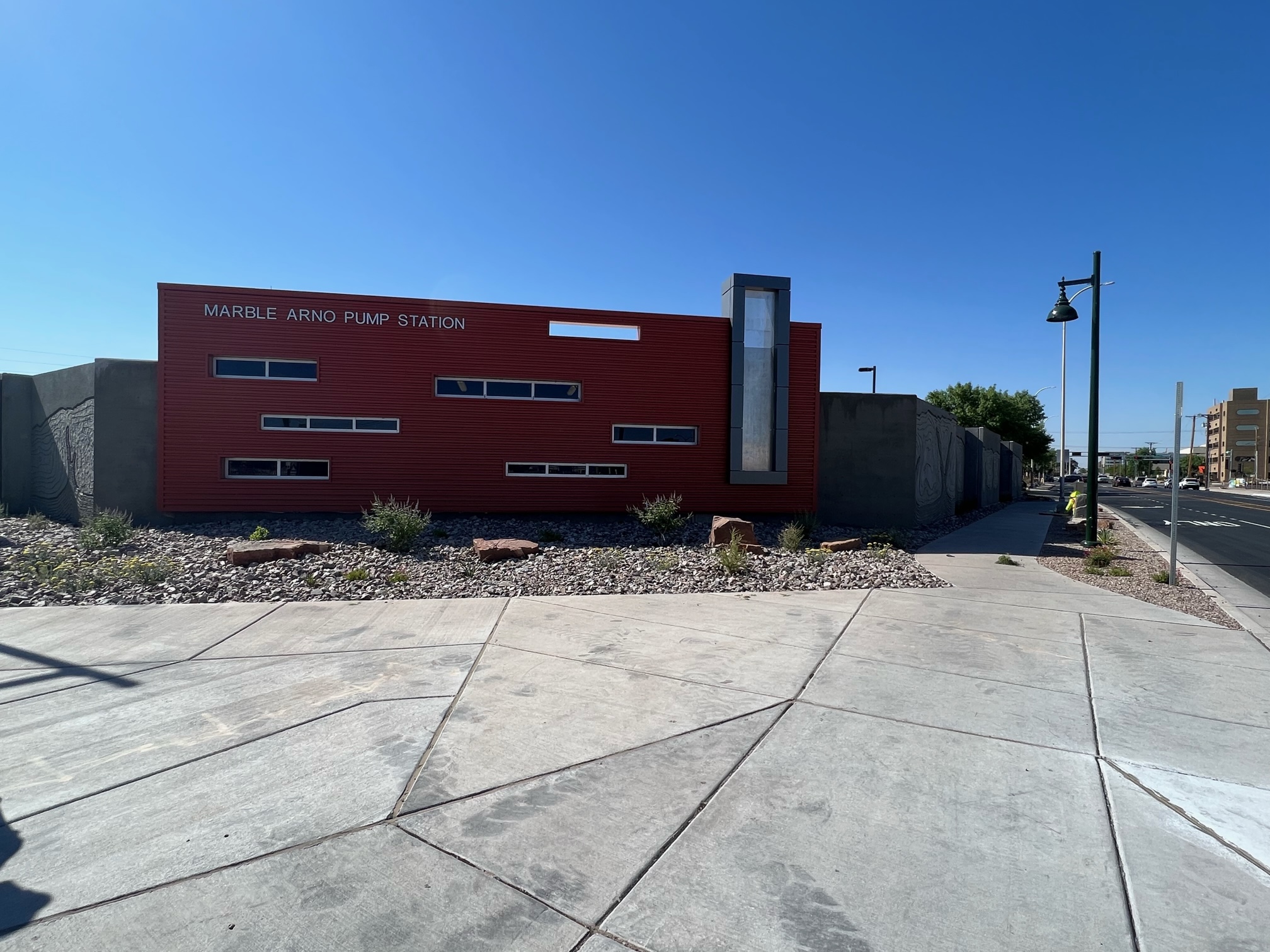 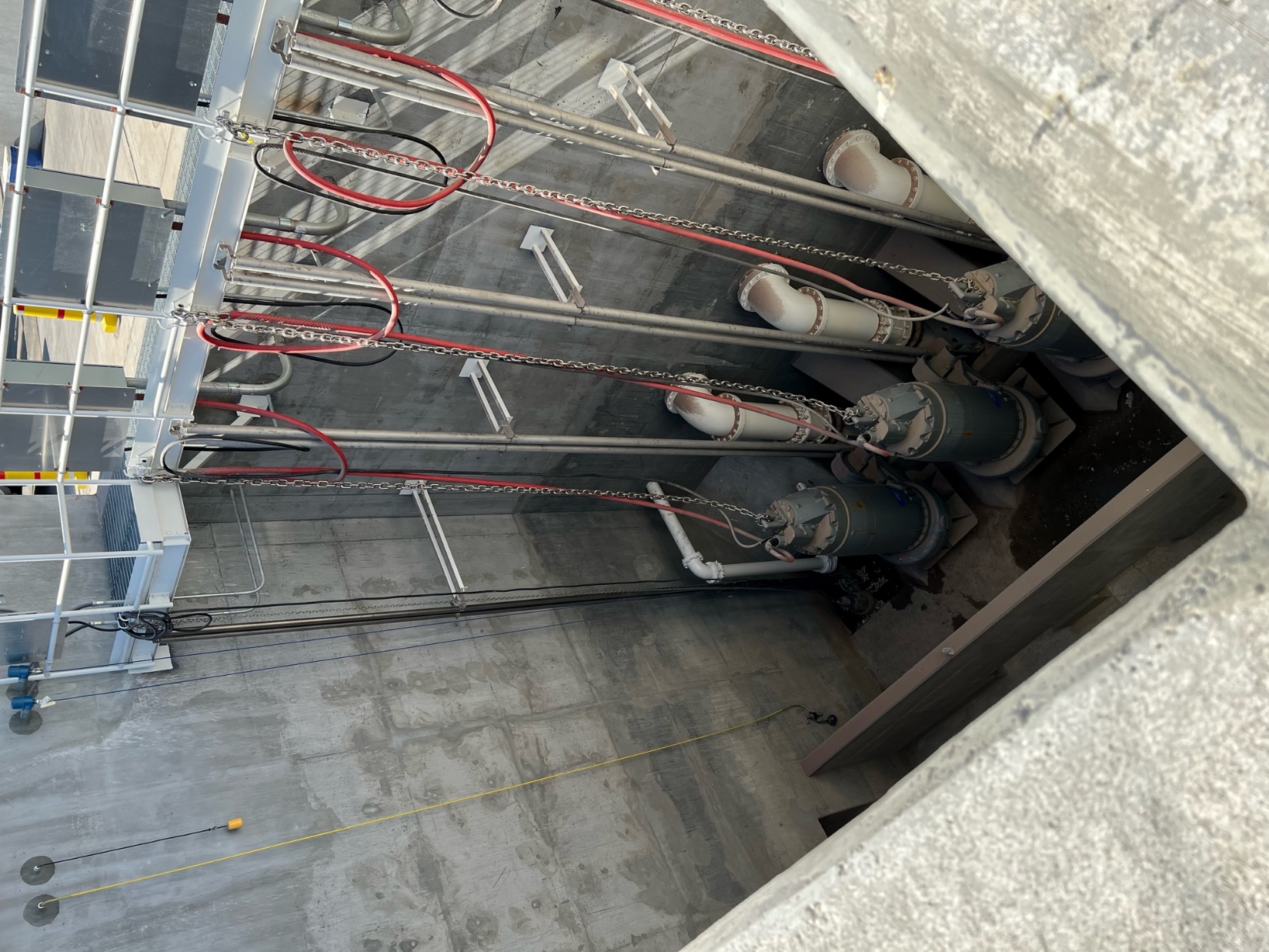 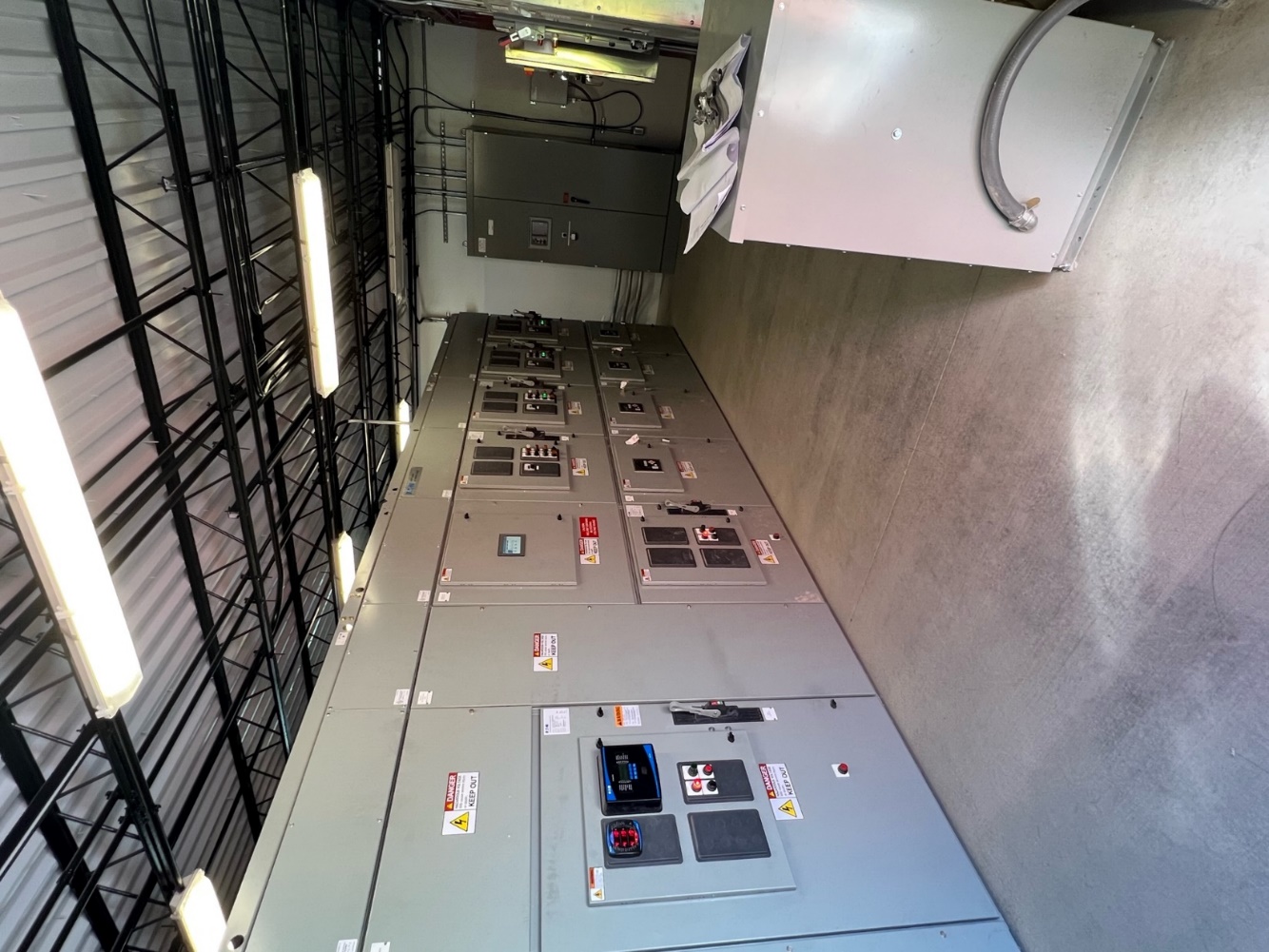 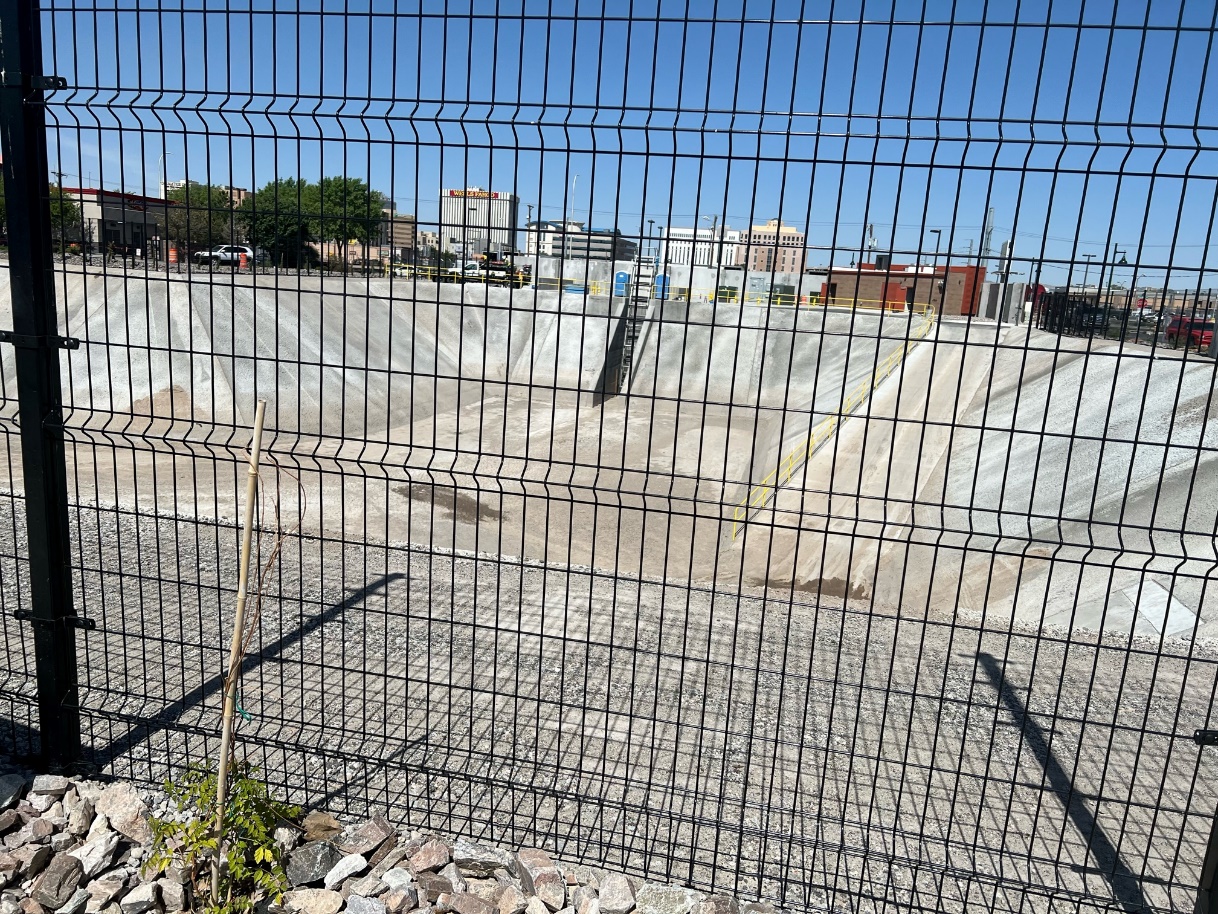 East Central Landscaping Improvements
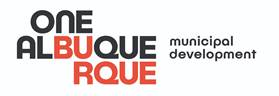 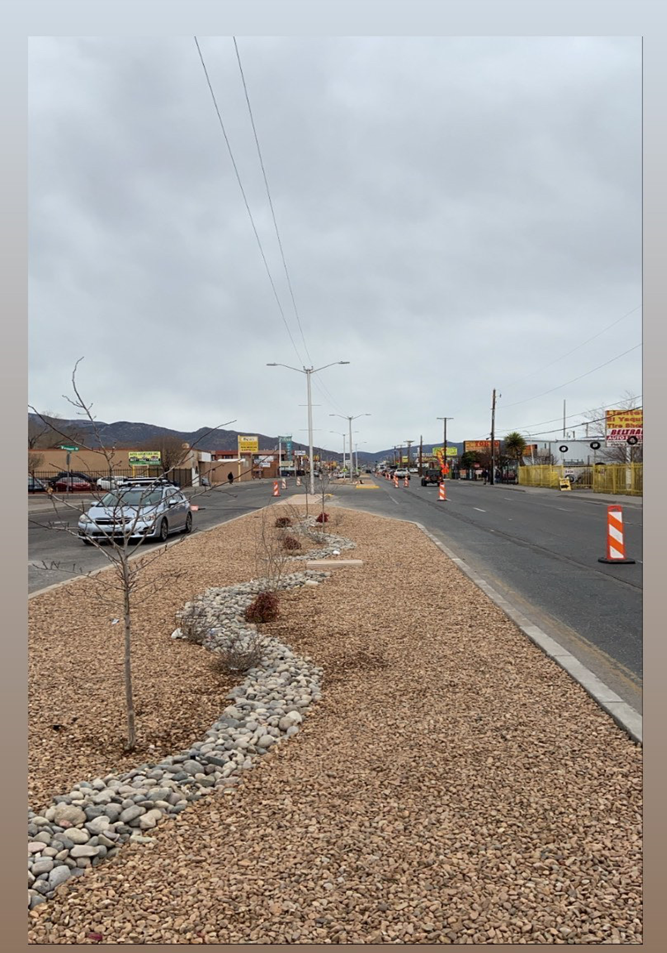 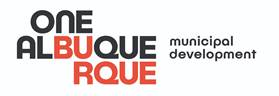 North Diversion Channel Undercrossing at Indian School
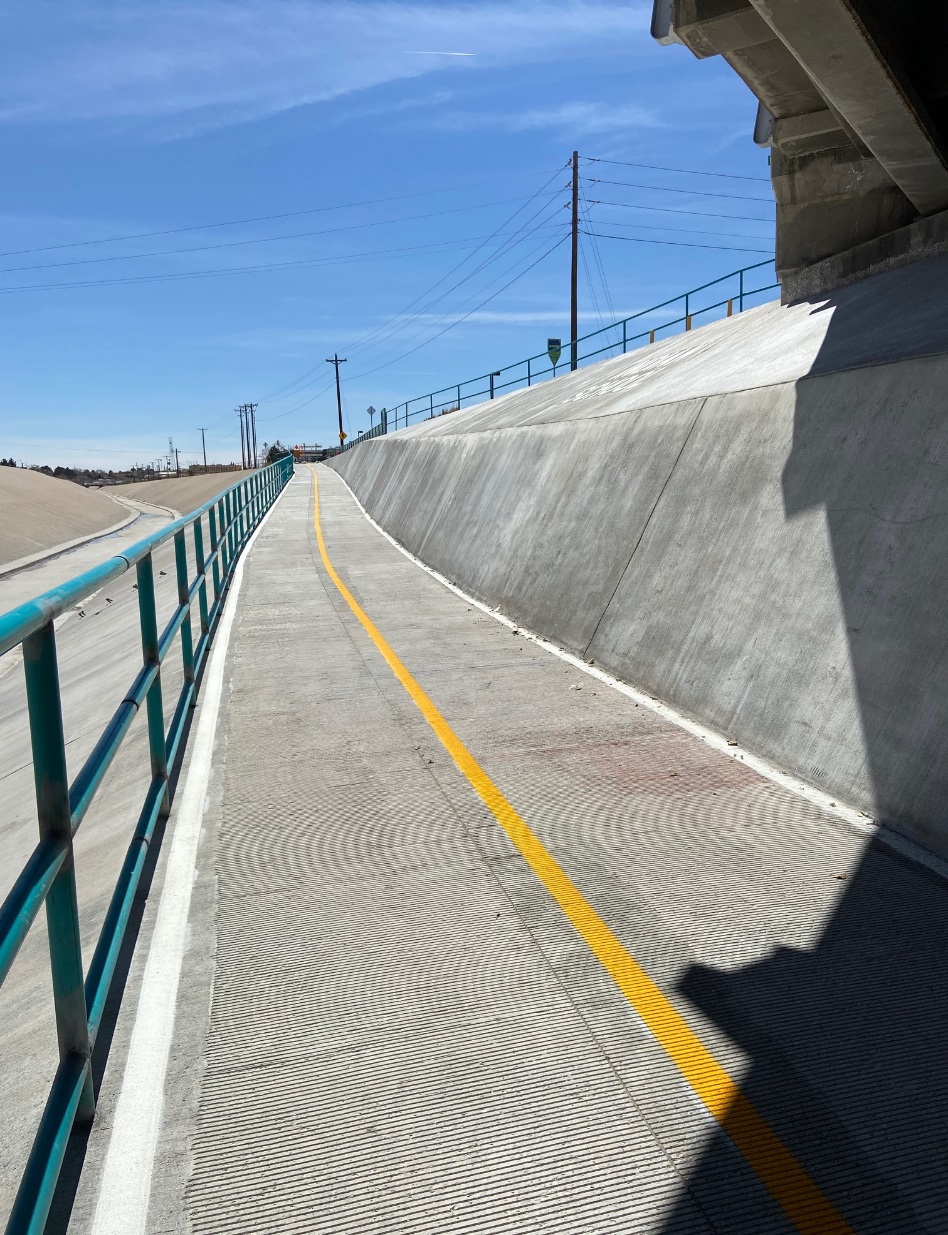 12th and Menaul Roundabout
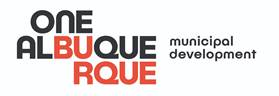 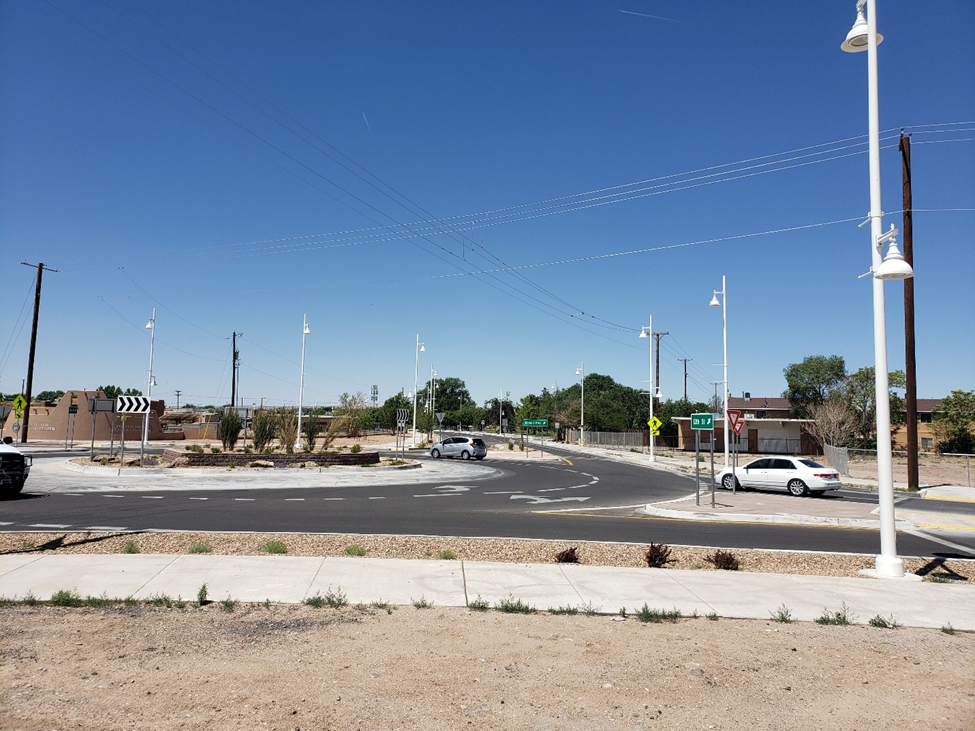 BioPark Polar Bear Tunnel Demo
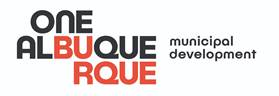 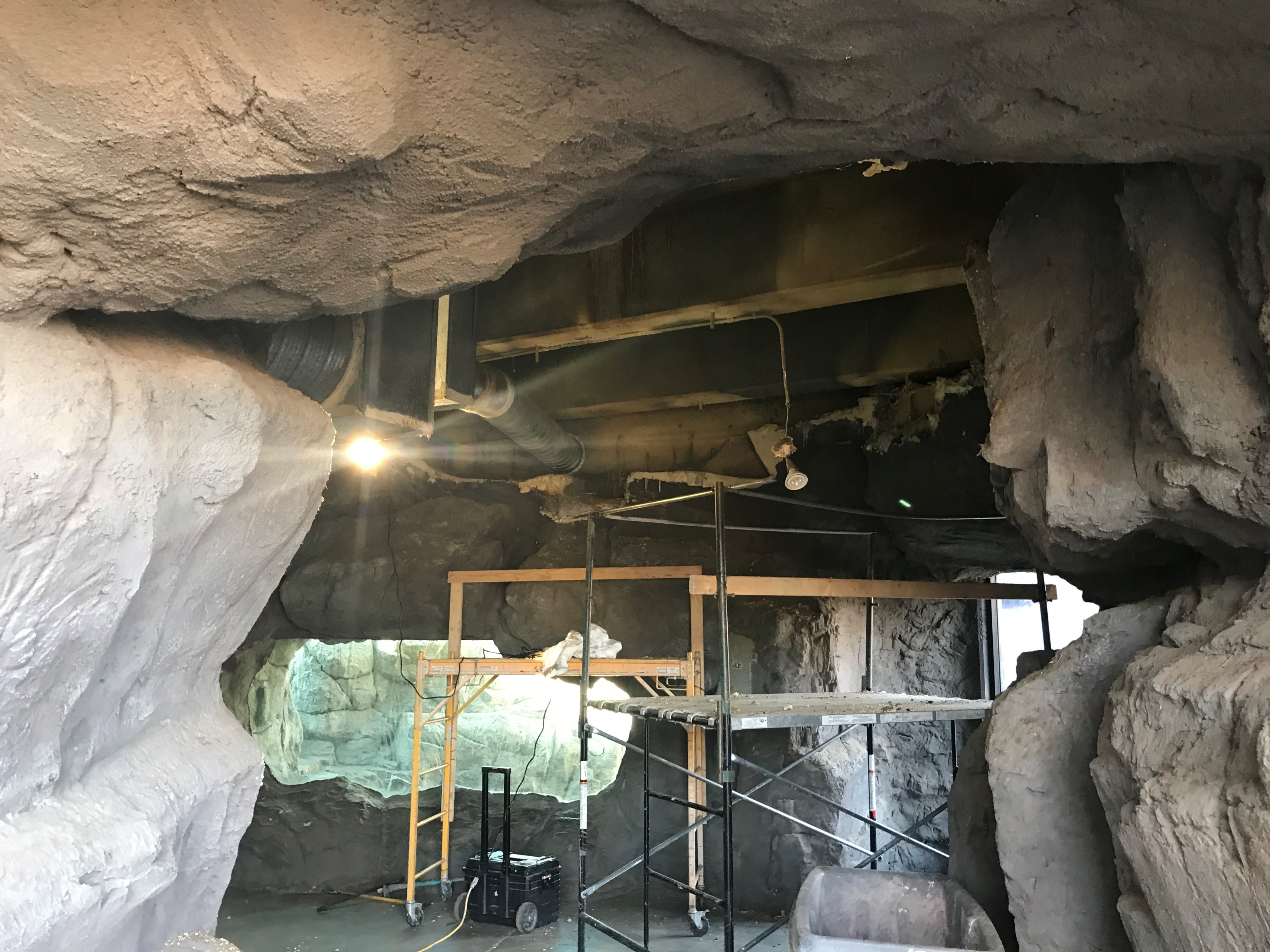 Juan Tabo Hills Park
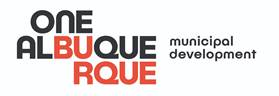 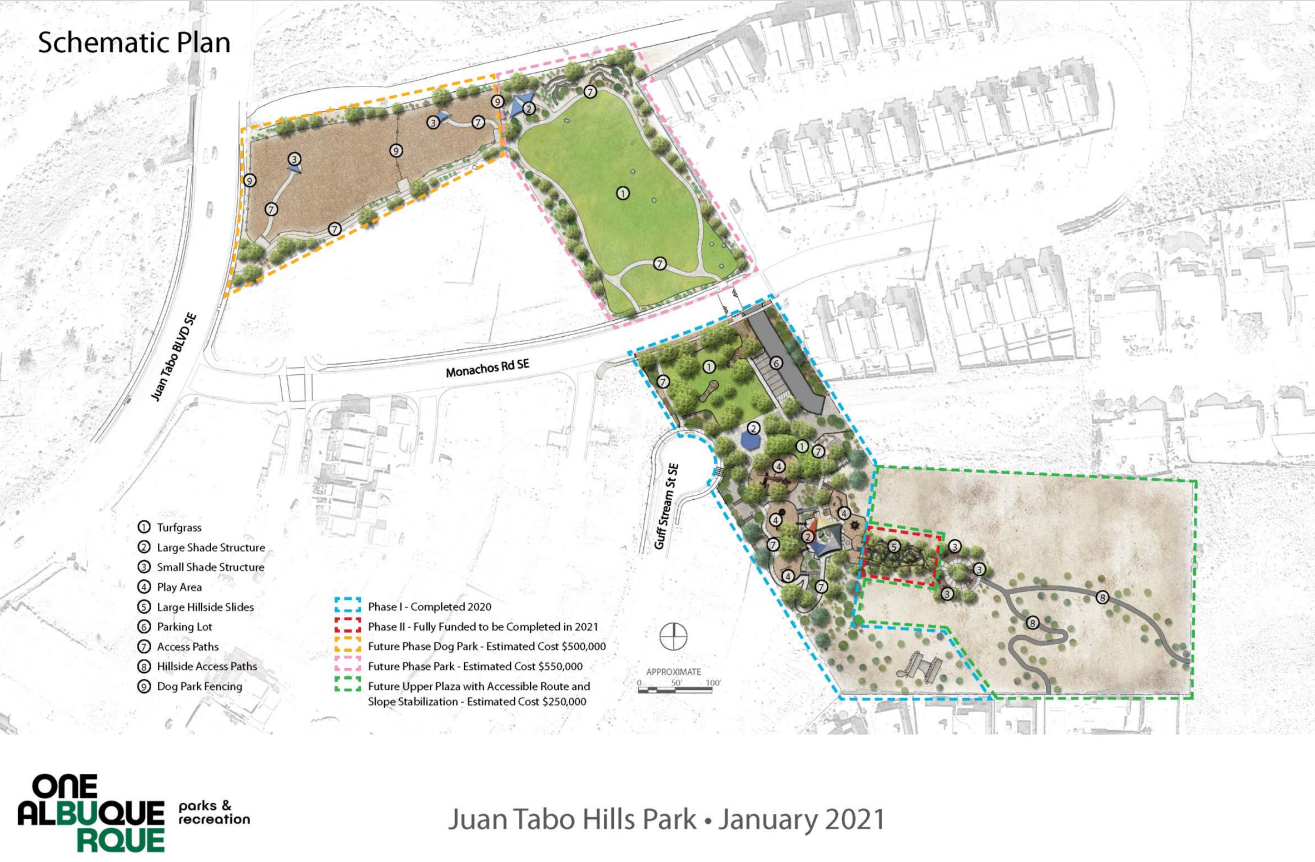 North Domingo Baca Park
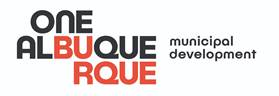 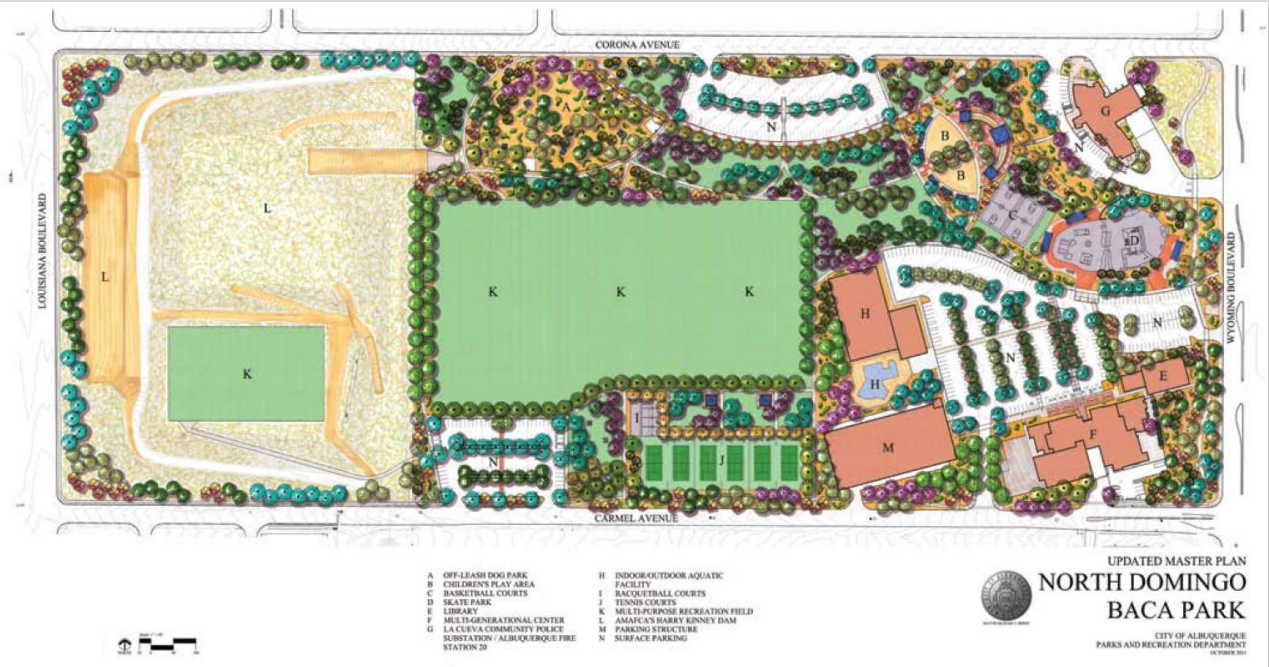 Petroglyph Little League
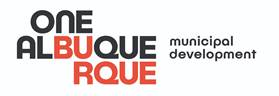 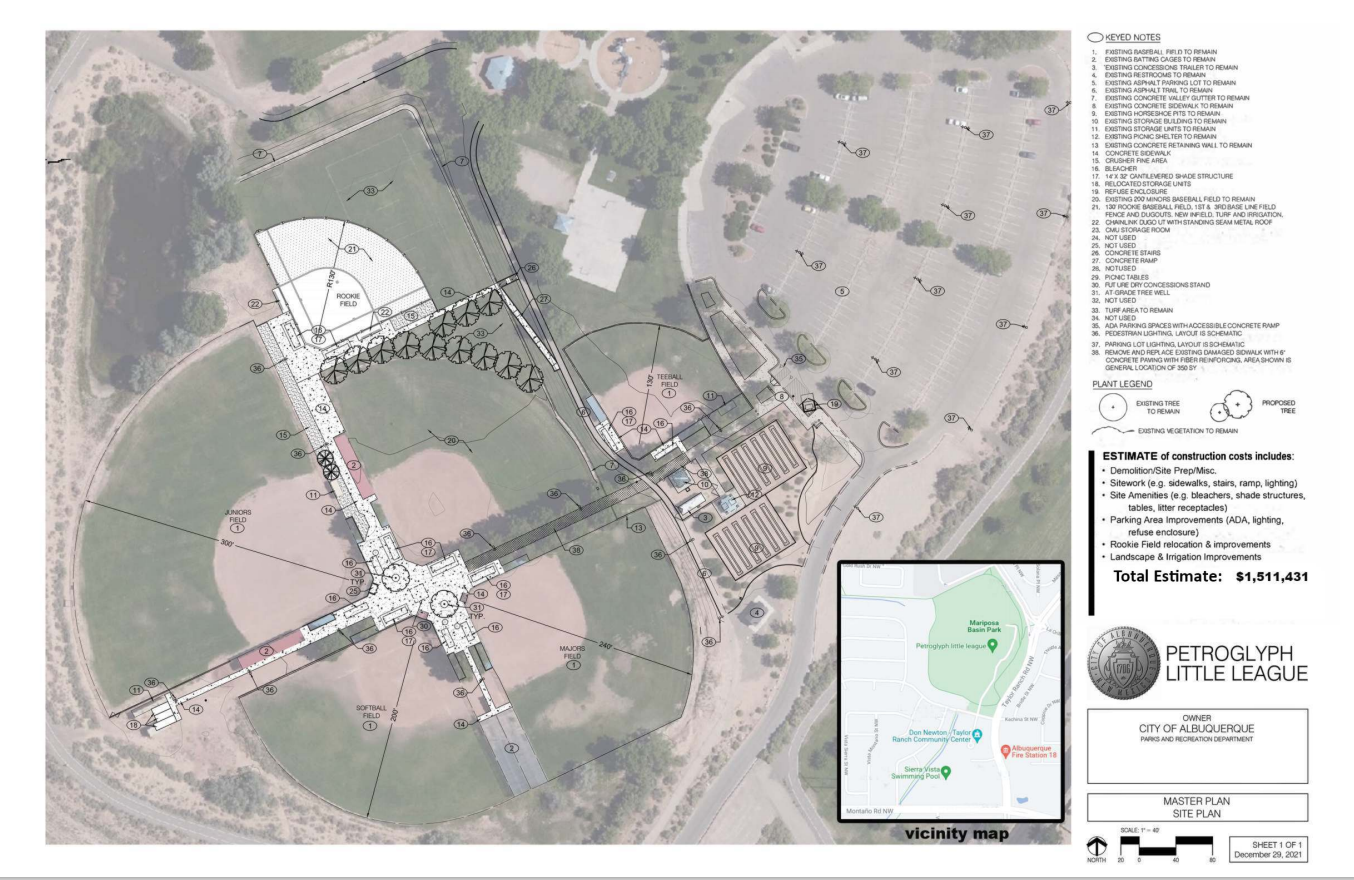 Regional Baseball Complex
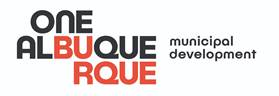 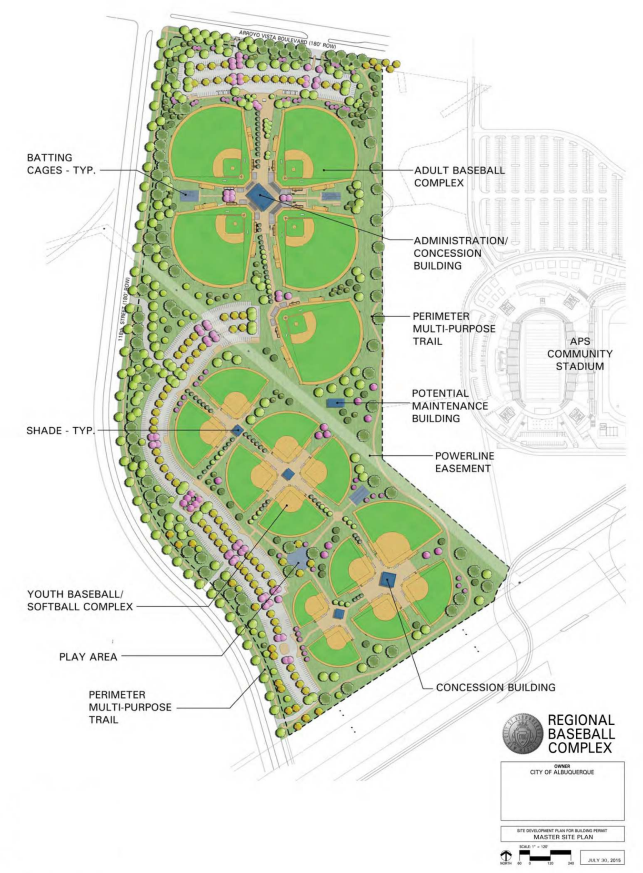 Vista Del Norte Community Park
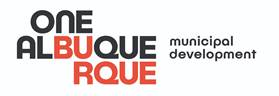 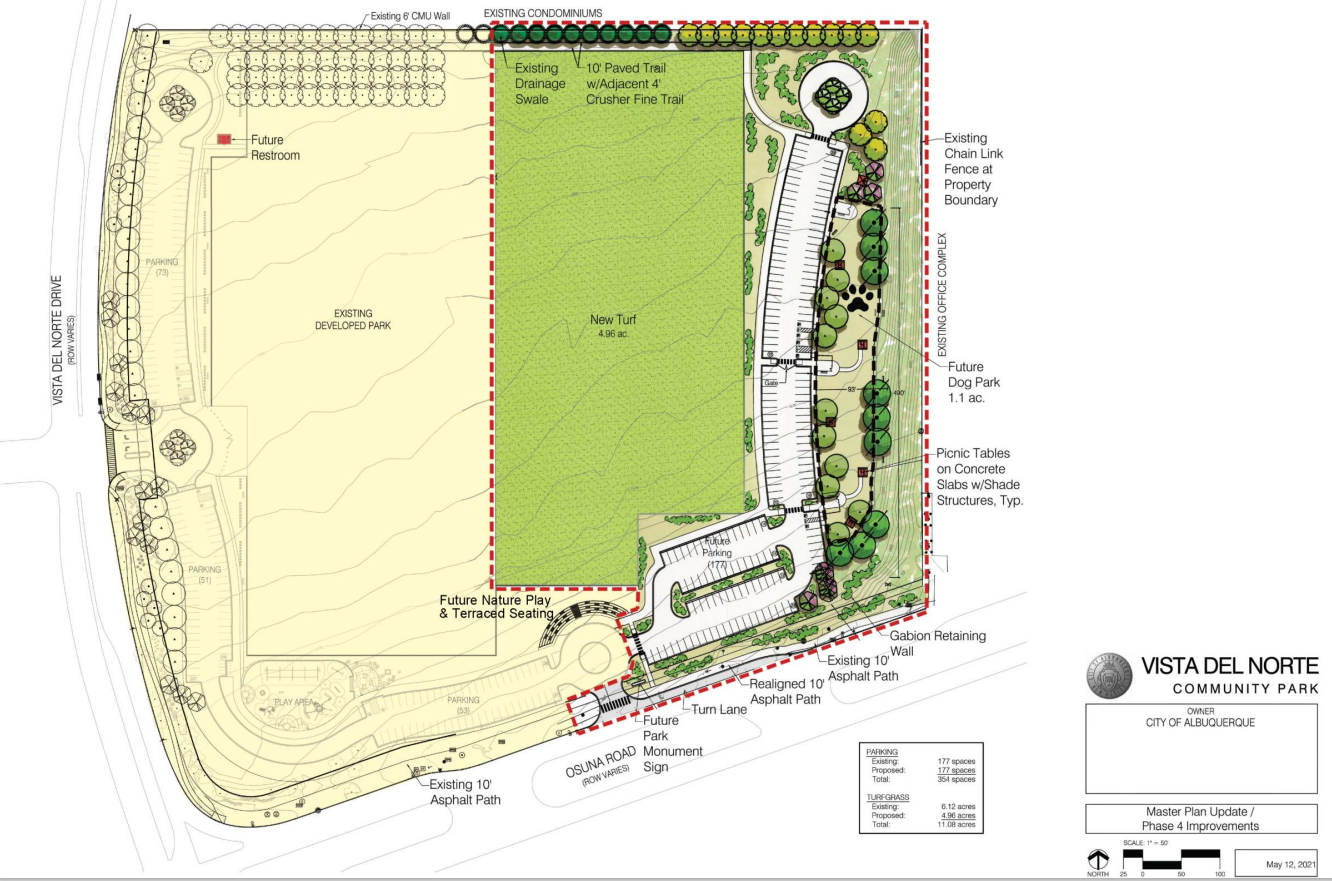 Indian School & Tramway
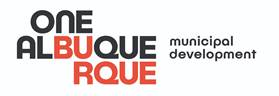 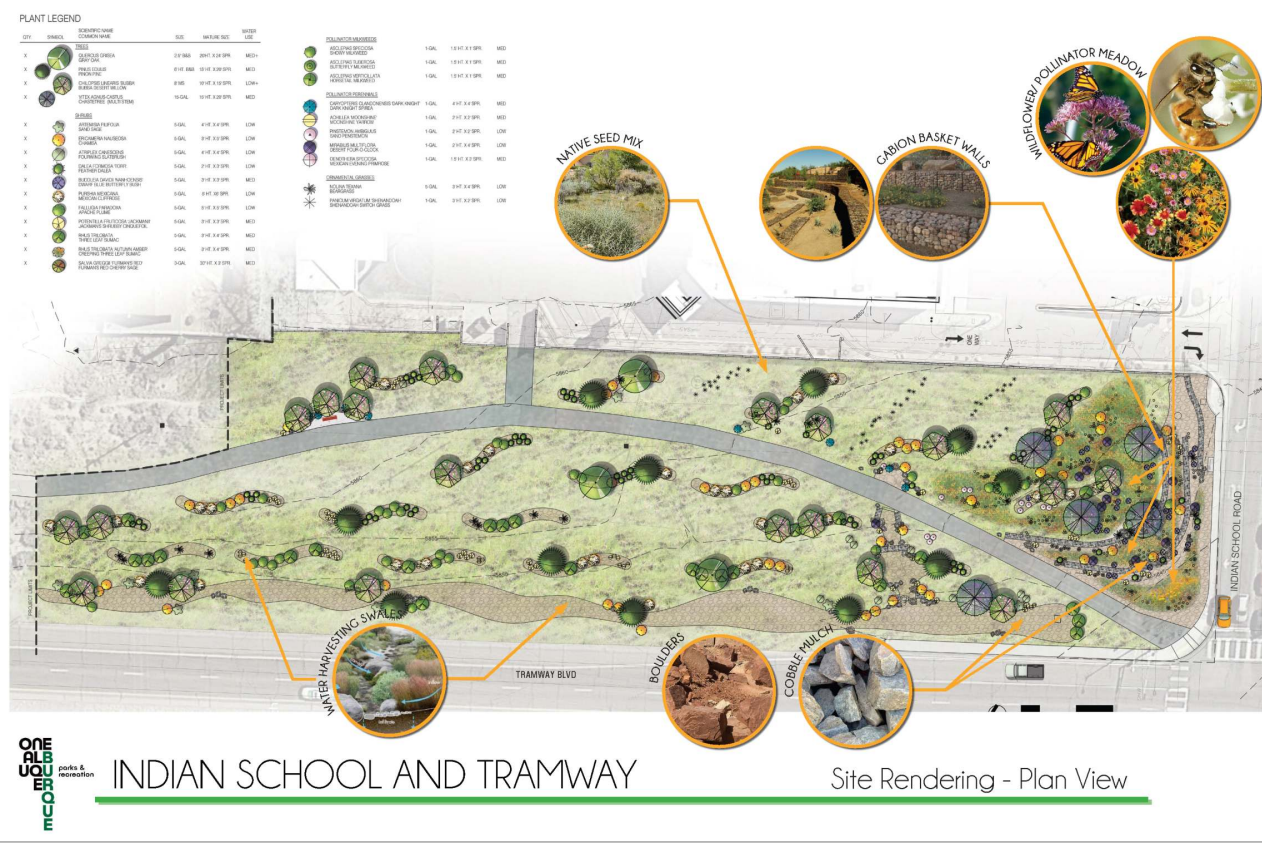 Wilson Pool Park
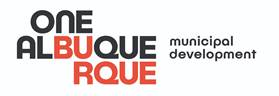 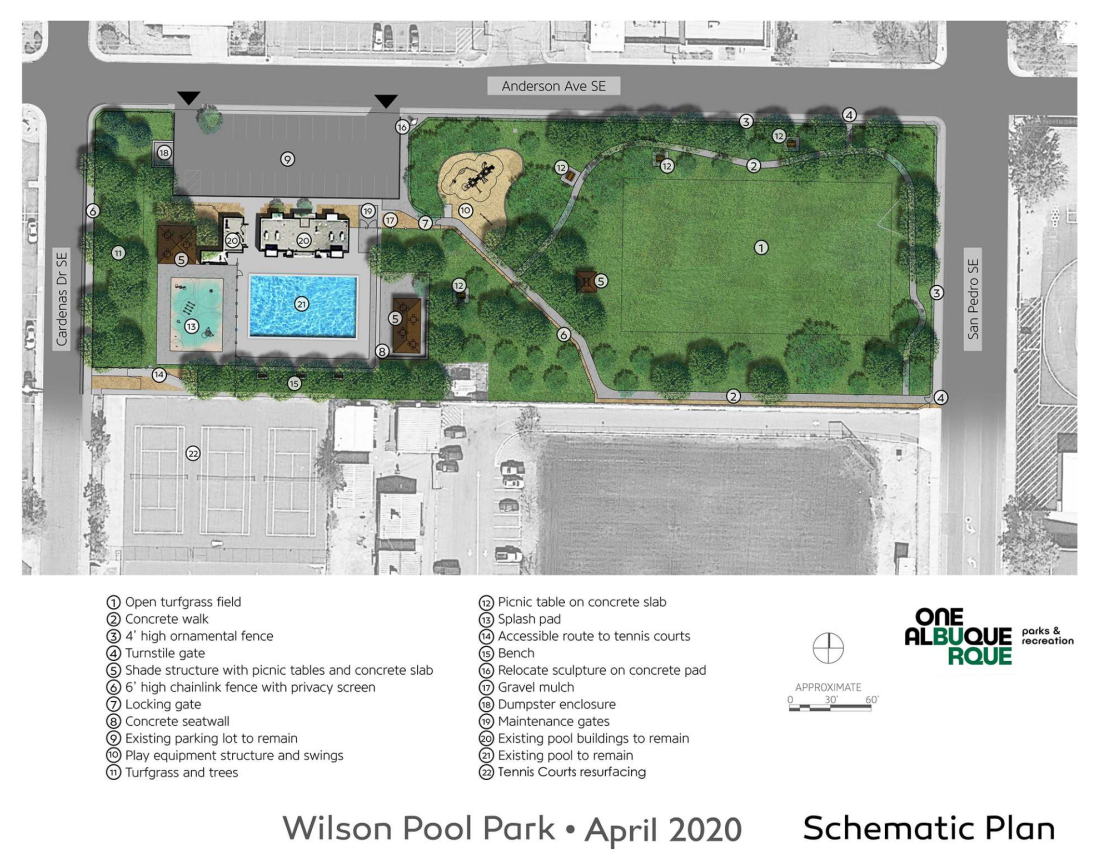 CABQ Major Open Space
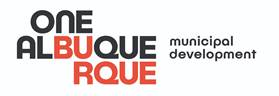 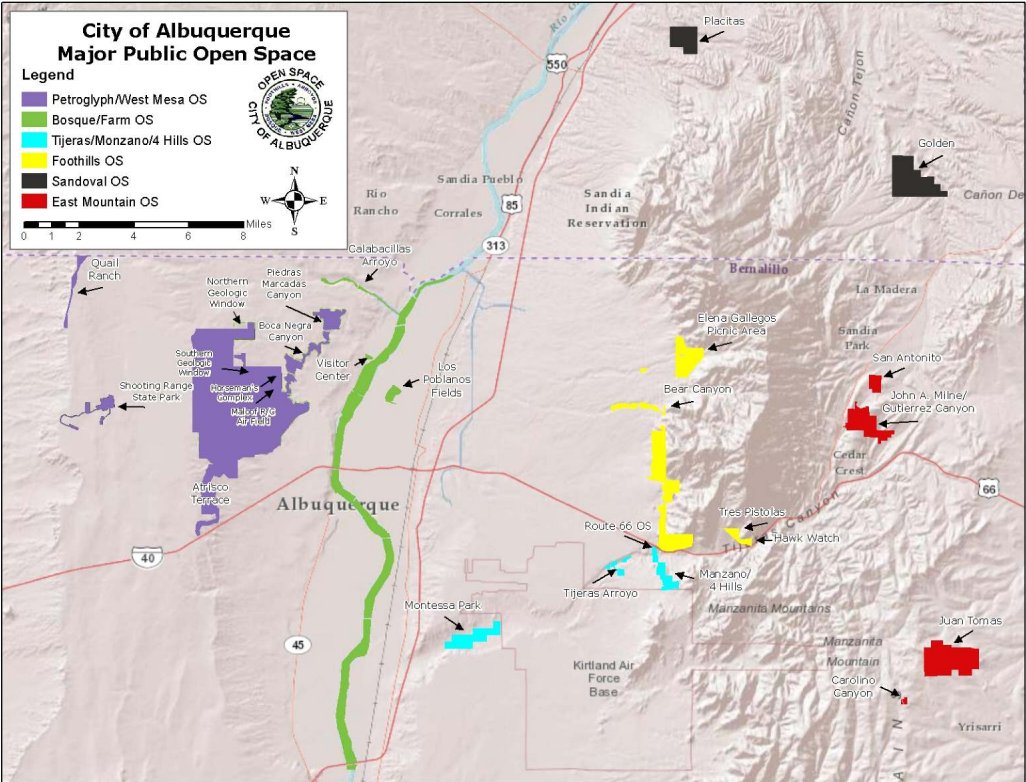 Los Altos Park
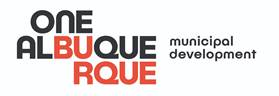 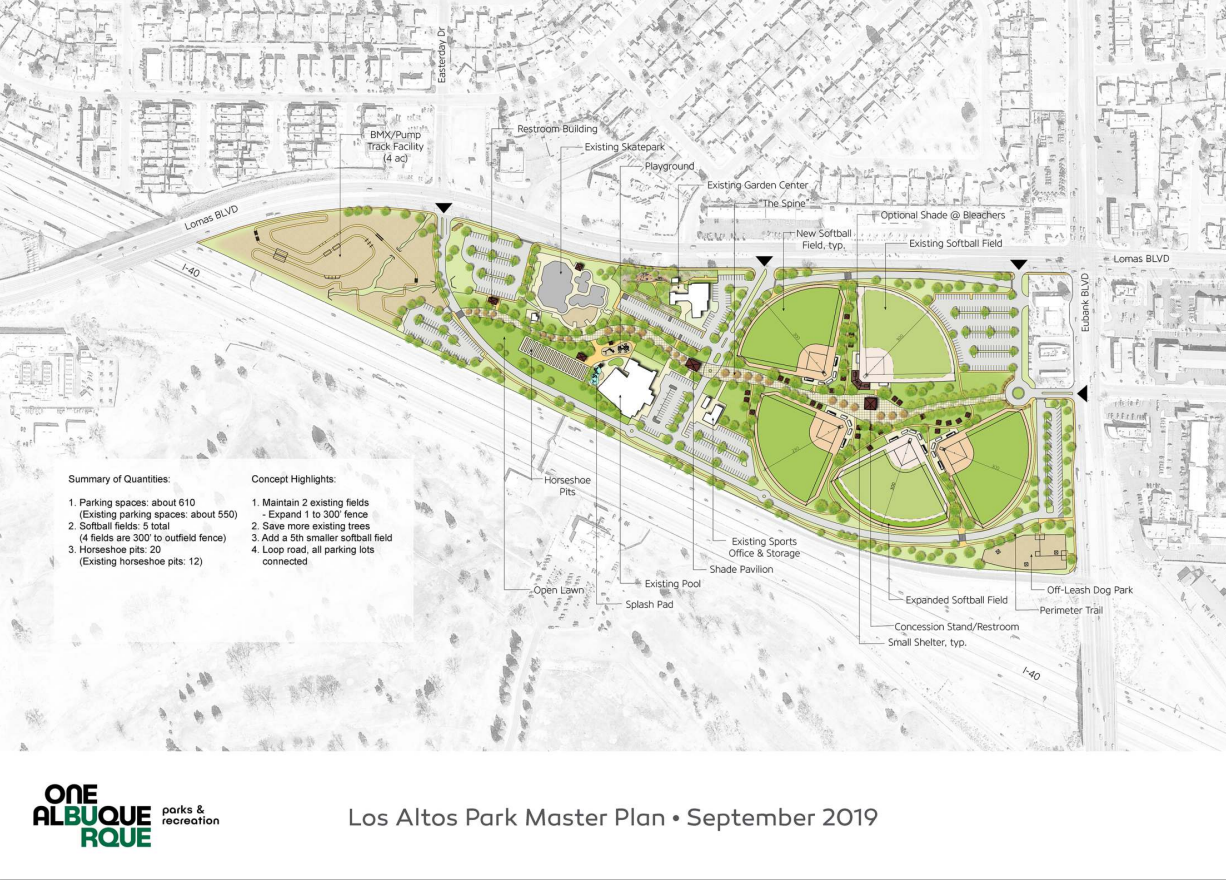 Lowell Greenway
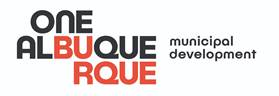 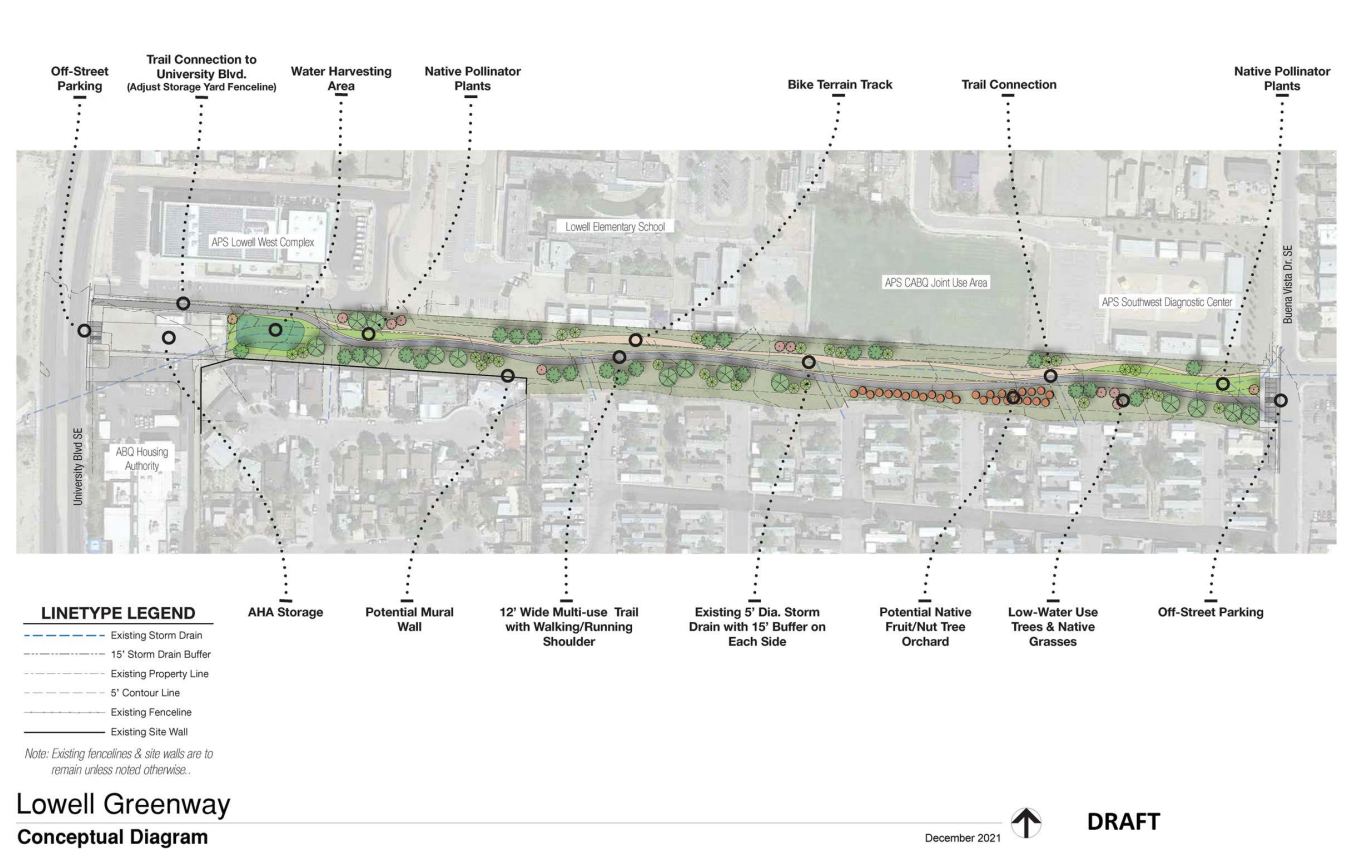 Geneiva’s Arroyo Greenway
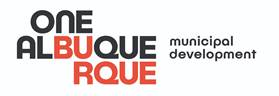 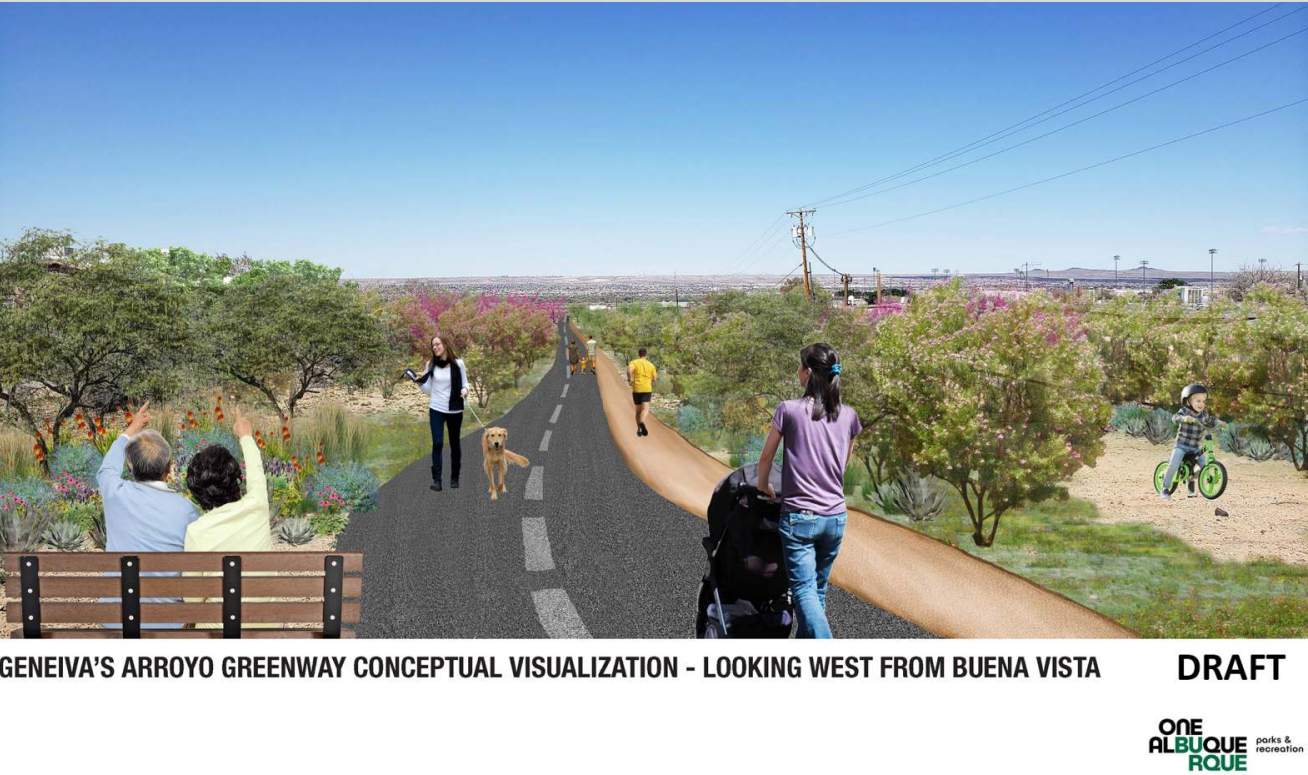 North Domingo Baca Aquatics
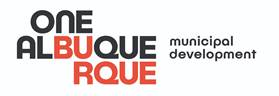 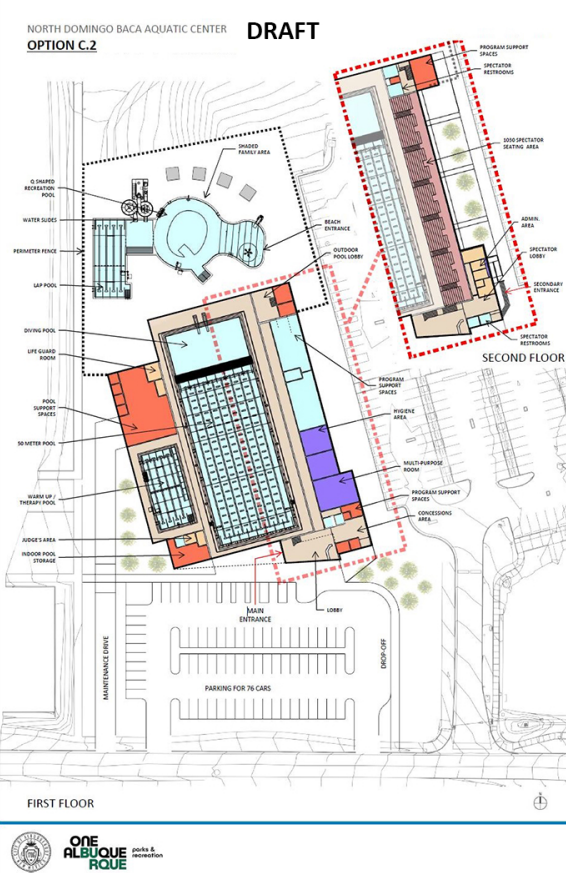 North Domingo Baca Splash Pad
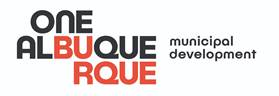 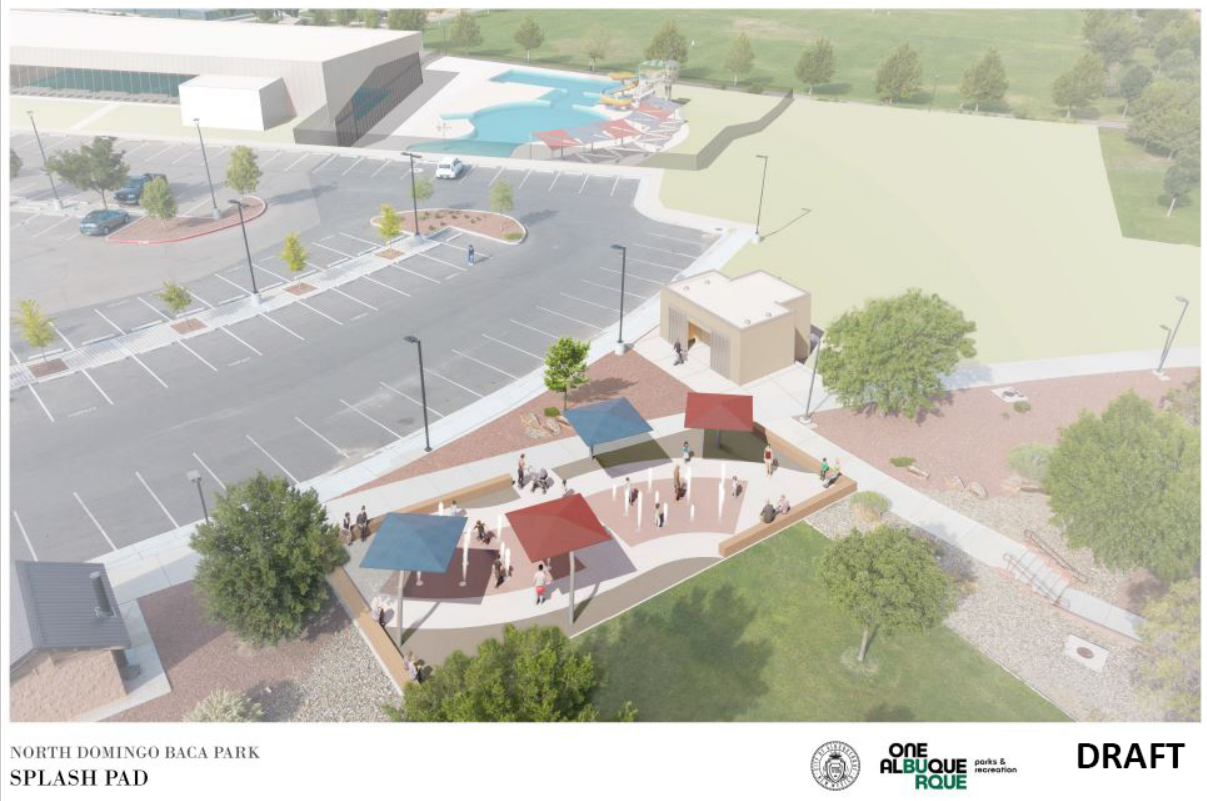 Phil Chacon Park
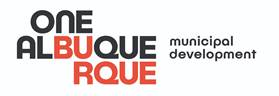 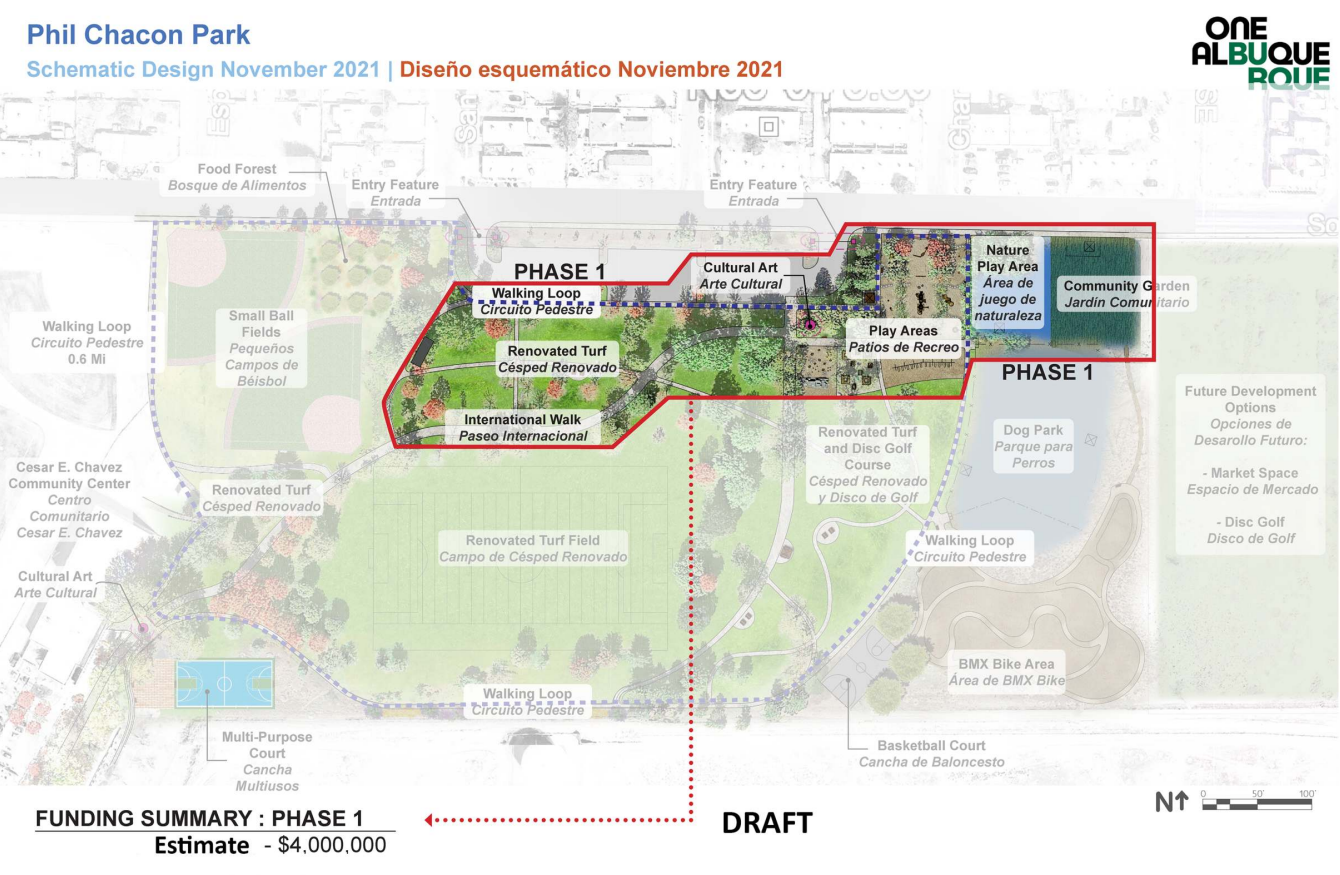 Wells Park
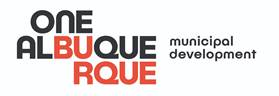 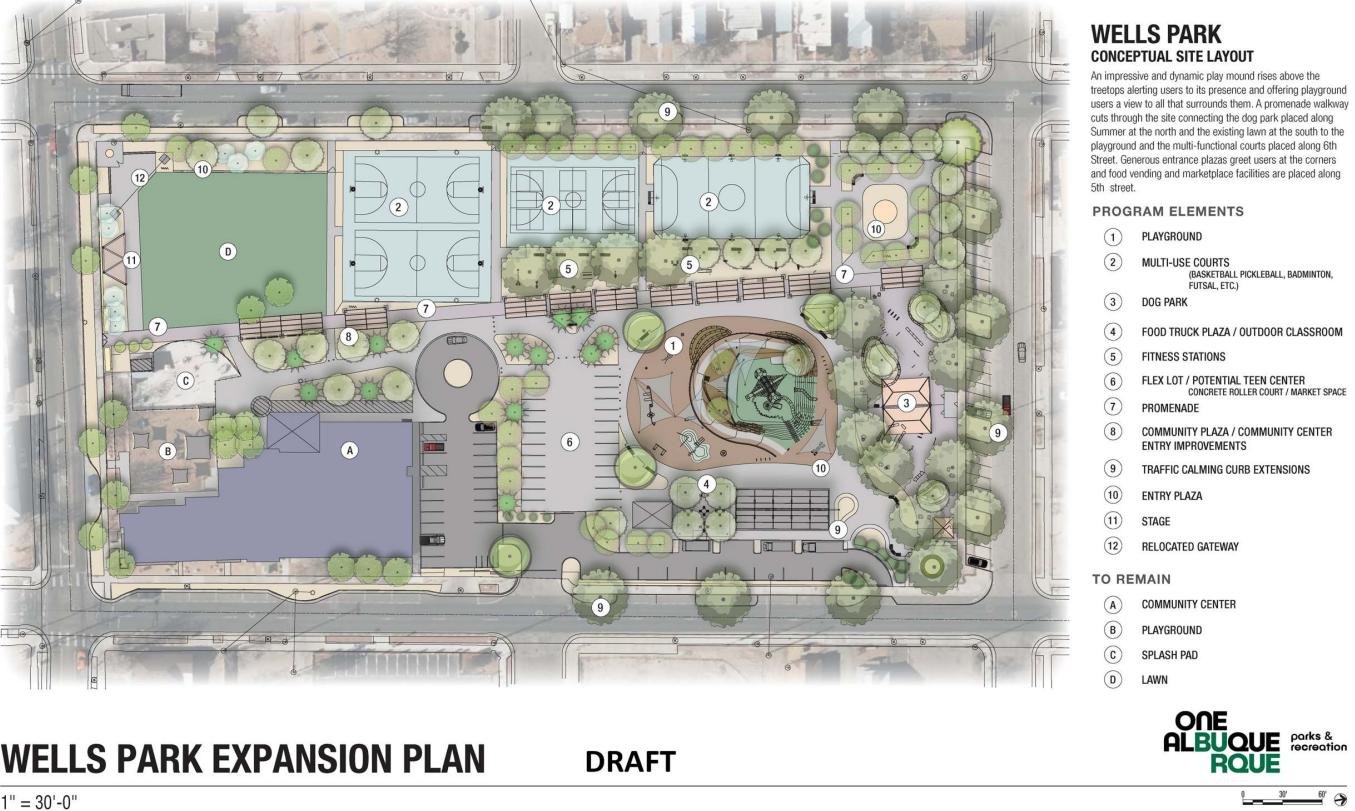